Réactions d'oxydo-réduction
Elément imposé : Réaliser une pile et étudier son fonctionnement
Courtois Théo
Niveau : MPSI
1
Prérequis
Notions de Couple redox 
Réduction, Oxydation, demi équation redox
Équilibrage d’une réaction d’oxydoréduction
Nombre d’oxydation
Conditions standards
Activité
2
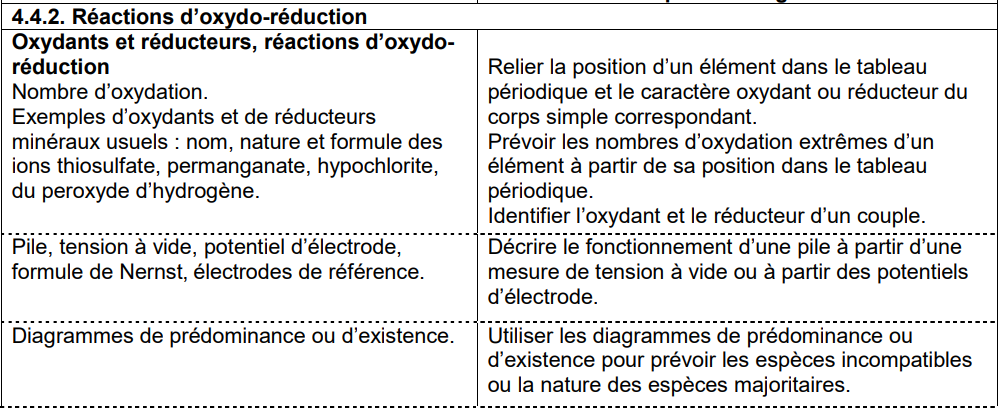 Attendus du programme de MPSI
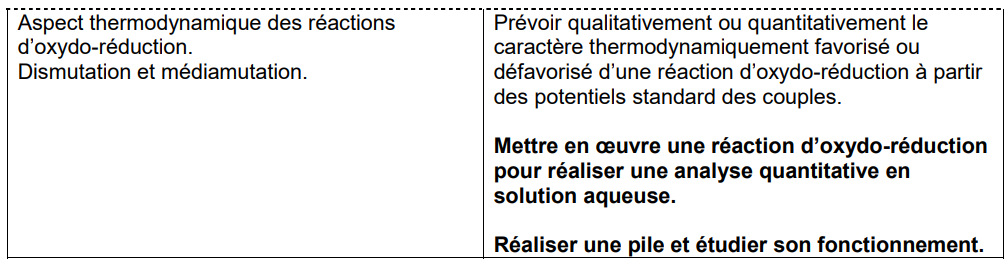 3
Objectifs pédagogiques
Notions à connaître
Pile, fem, potentiel d’électrode, 
Electrodes de référence. 
Formule de Nernst, 
Ecriture de la constante d’équilibre en fonction des potentiels standards
Savoir faire :
Réaliser et comprendre le fonctionnement d’une pile
Définir et maitriser un nouvel outil de quantification du pouvoir oxydant (ou réducteur) d’un couple redox
Prévoir qualitativement ou quantitativement le caractère thermodynamiquement favorisé ou défavorisé d’une réaction d’oxydo-réduction à partir des potentiels standard des couples.
4
Difficultés rencontrées
Confusion électrode et demi pile


Aspect thermodynamique des réactions d’oxydoréduction 
Solution : Analogie avec les acides et les bases (Diagramme de prédominance/ d’existence, Echelle de potentiel standard )
5
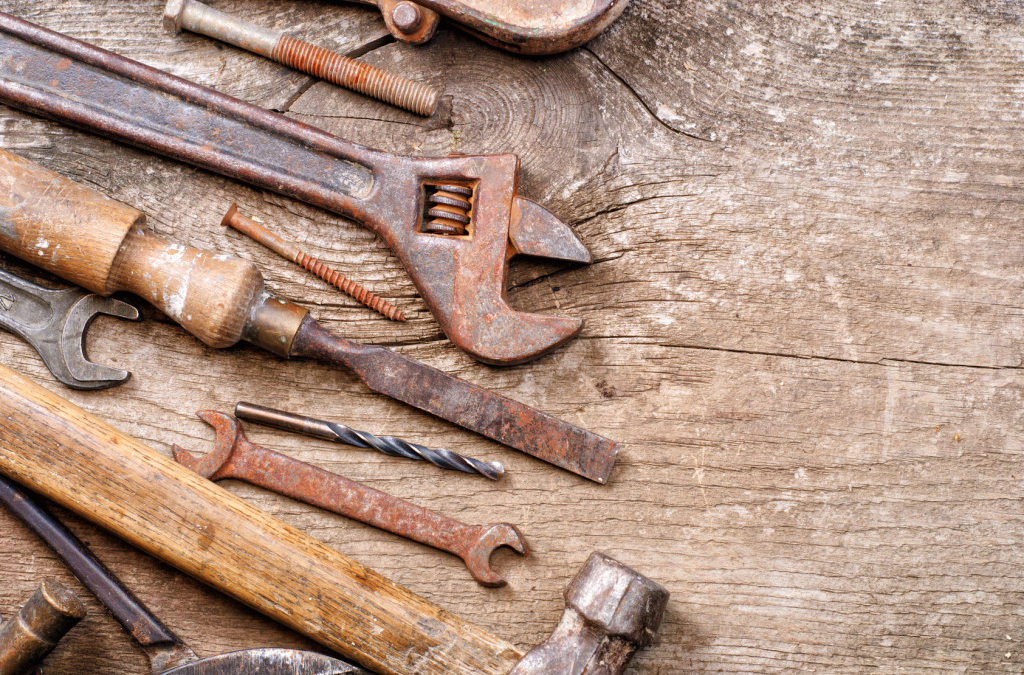 6
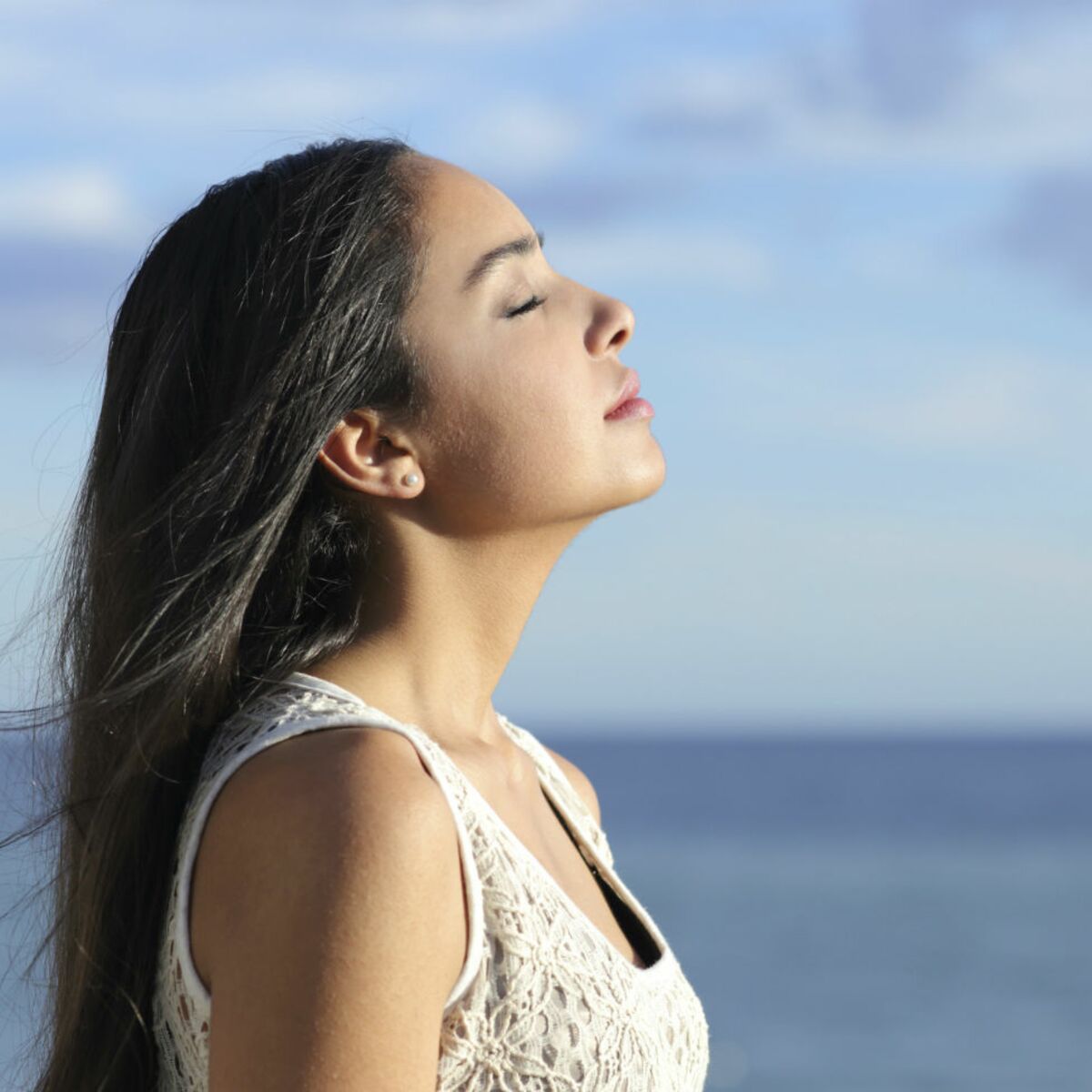 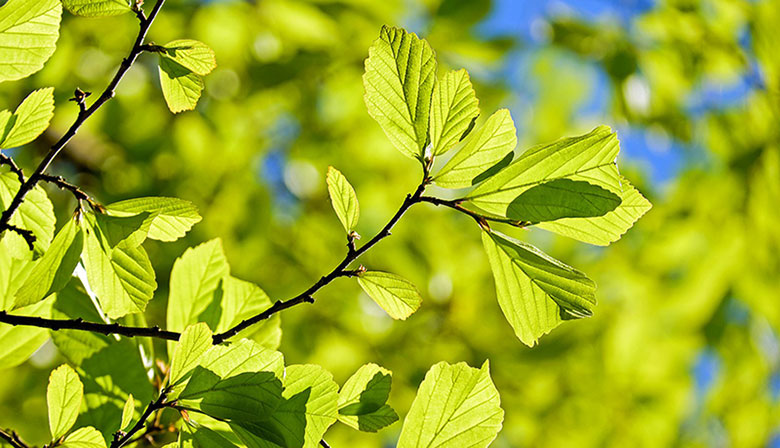 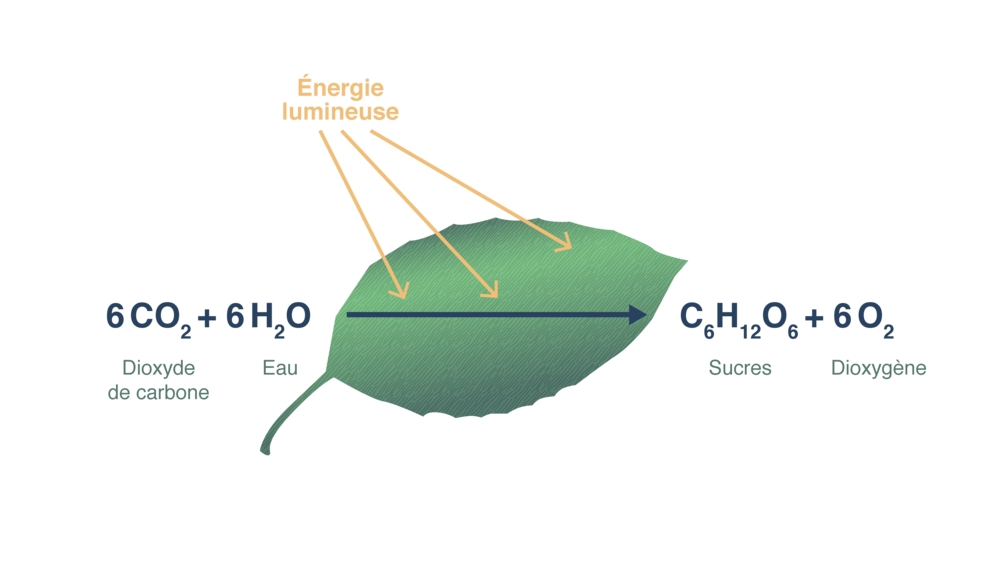 7
Rappel
T=t’
T=0
Zinc
Zinc
Cu2+
Cu2+
Dépôt de cuivre
8
Pile électrochimique
9
Pile Daniell
10
ESH : Electrode Standard à hydrogène
Définition : Electrode de platine plongée dans une solution de pH=0 se comportant comme une solution infiniment diluée entourée de H2 gazeux à 1 bar.
E = 0 V origine des potentiels
11
En pratique :Électrode au calomel saturée (ECS)
Potentiel constant et connu par rapport à l’ESH
E = 0,2412 V à 25 °C
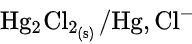 12
Vérification loi de Nernst
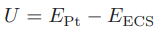 0,01
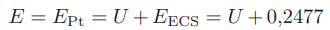 Electrode de platine
30 mL
ECS
0,01
On trace E en fonction de log ([Fe3+]/[Fe2+])
13
Diagramme de prédominance
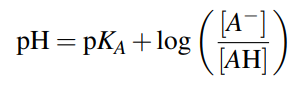 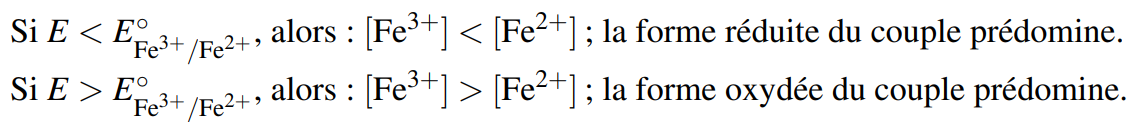 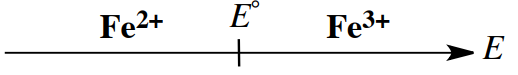 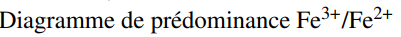 14
Diagramme d’existence
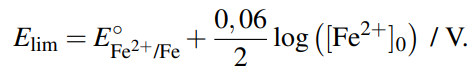 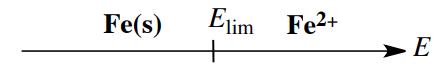 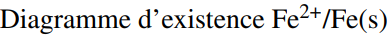 15
16
Batterie voiture
17
Vérification loi de Nernst
18